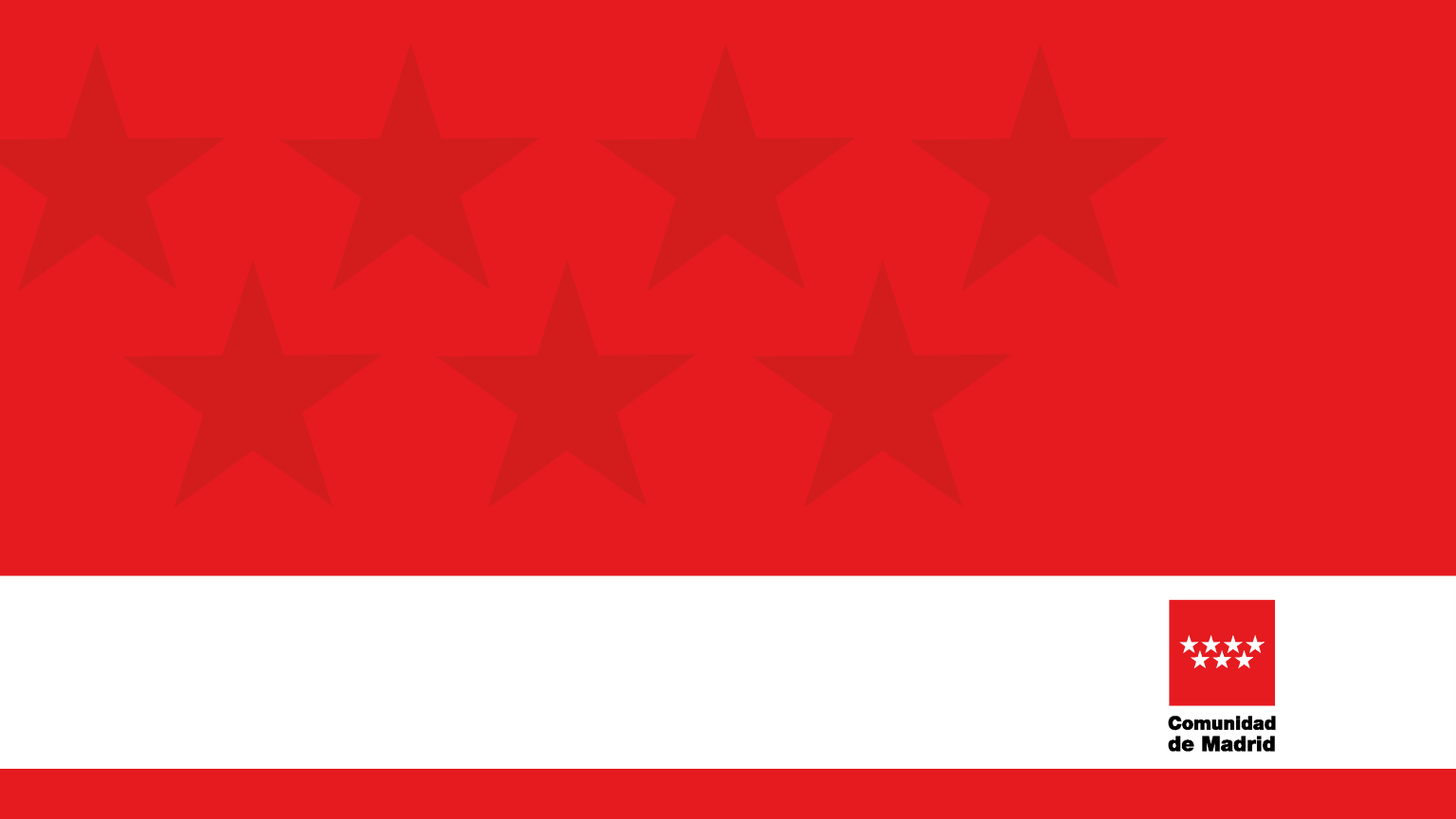 SPEED JOB DATING:
NEW JOB PRESELECTION METHODOLOGY
IN EMPLOYMENT OFFICES
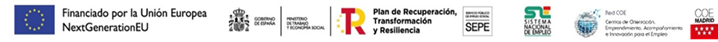 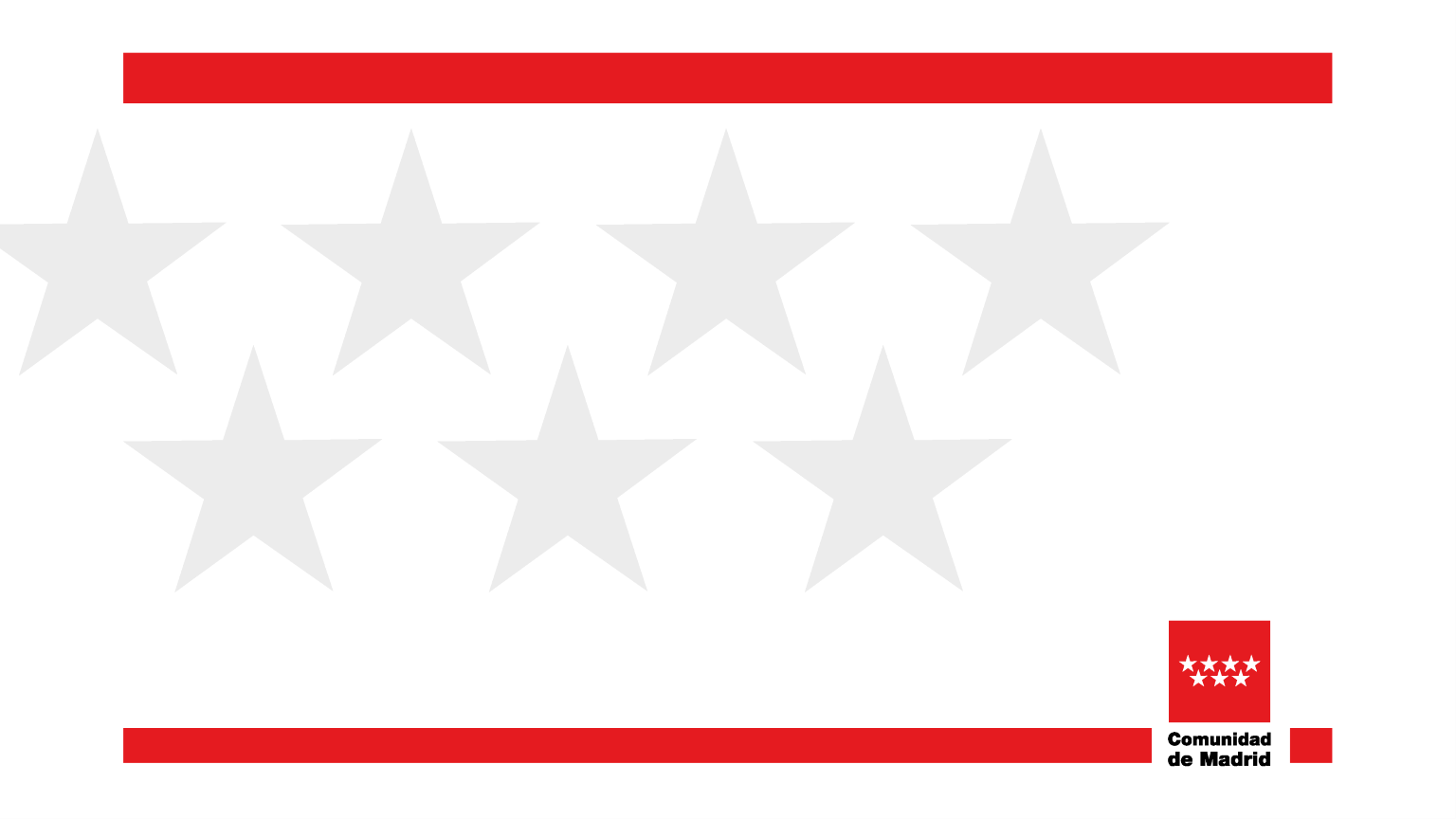 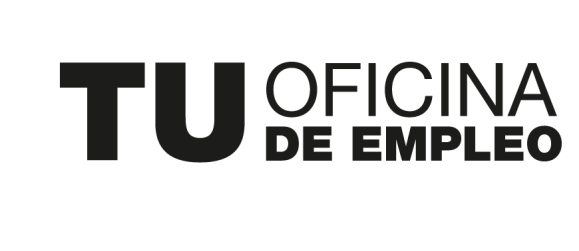 SPEED JOB DATING
OBJECT
Implementing in our Employment Offices one of the latest trends in talent search, that is, that our jobseekers have this experience in recruiting and  selection, having been previously prepared to find the opportunity of a work contract. 
These SJD are a sort of a “quick” personal interview which is characterised by the limited time used by a person to present his job candidature.

PARTICIPANTS 
People demanding employment services who are registered in the Public Employment Service of the Comunidad de Madrid.
Employing companies in the Comunidad de Madrid.
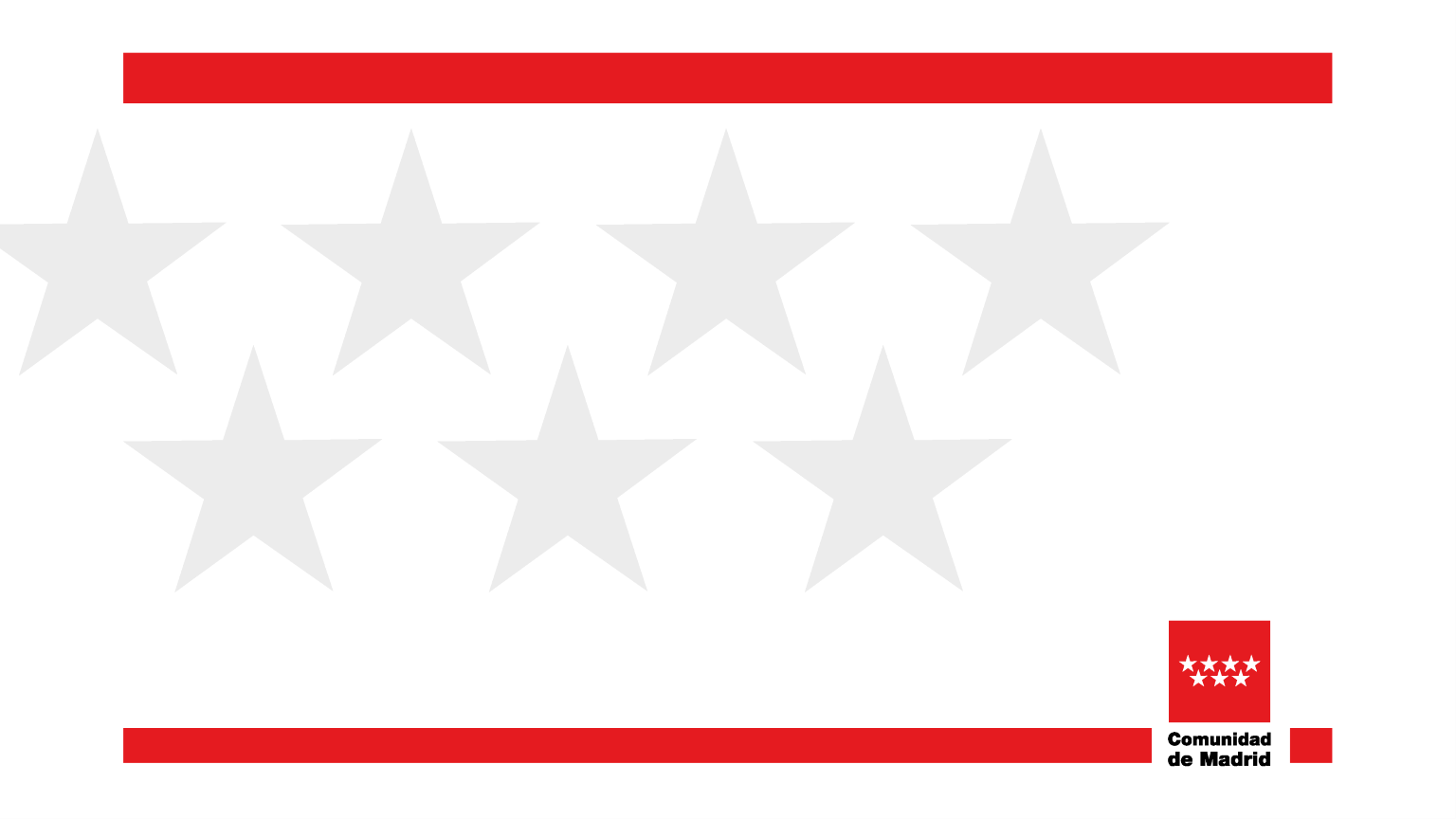 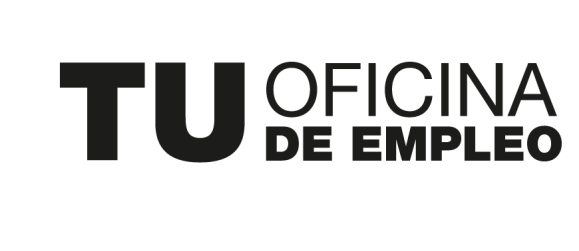 SPEED JOB DATING
PREVIOUS ACTIONS BY THE EMPLOYMENT OFFICE

DEMAND ANALYSIS OF EMPLOYING COMPANIES: PROFILE IDENTIFICATION REQUIRED.
PERSONNEL PRESELECTION.
ORIENTATION WORKSHOPS: FACING QUICK INTERVIEWS AND MAKING A CV.

ACTIONS ON THE DAY

QUICK CANDIDATE INTERVIEW WITH AN EMPLOYING COMPANY.
FEEDBACK OF A JOB INTERVIEW RESULT WITH THE EMPLOYMENT OFFICE.
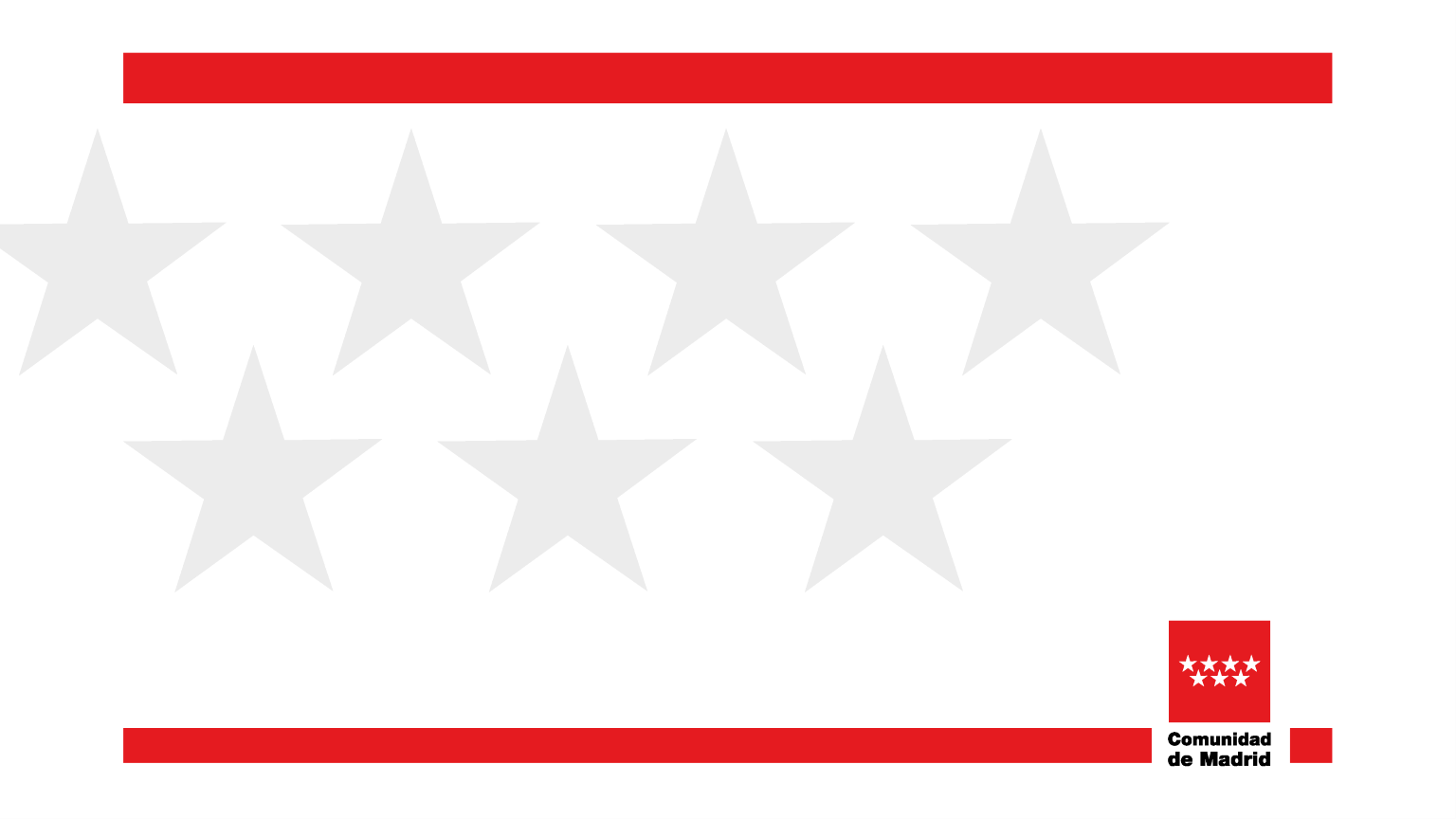 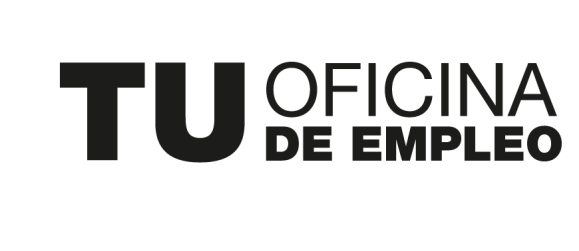 SPEED JOB DATING
EARLY VICTORIES

On March 1st and 2nd, more than 100 interviews took place in a single space, the new Employment Office of Vallecas- Santa Eugenia, to fill Jobs in the airport sector.

On March 28th, a meeting was held in the Employer Office about the RETAIL TEXTILE SECTOR, where more than 130 interviews were conducted simultaneously.
The Employment Office of Legazpi is the first specialised office in one of the most important economic sectors with more demand of professionals for businesses in the Comunidad de Madrid: HOSPITALITY AND CATERING.

Due to its high demand for professionals, three meetings have already been held for waiter profiles.
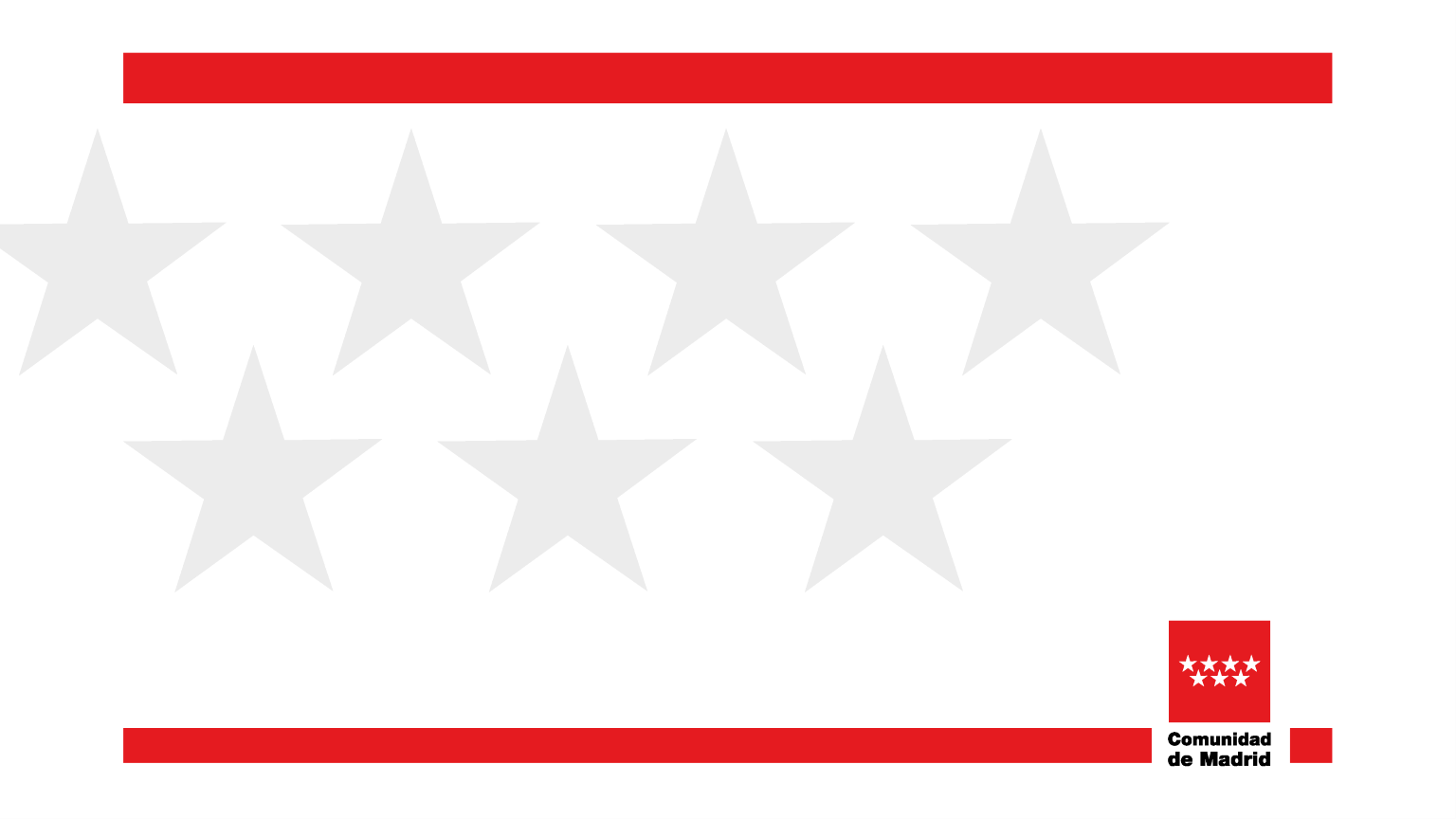 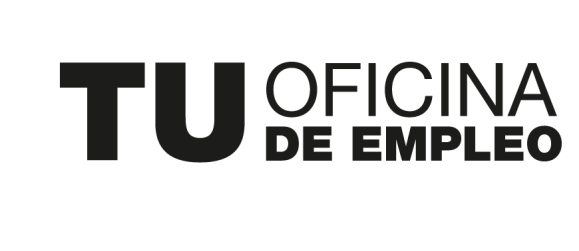 OFICINA DE EMPLEO DE LEGAZPI: HOSTELERíA
MAJOR PROJECTS

Specialising an Employment Office in a specific sector allows a better understanding of the needs of employers and professionals.
It becomes a reference in job intermediation, information and tailored advice for this sector.
We intermediate by managing job offers, carrying out the preselection and/or the candidates selection based on a competences  model as a  guarantee of efectiveness and efficiency.
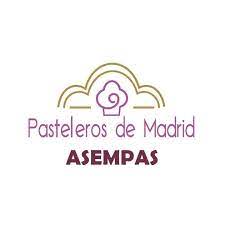 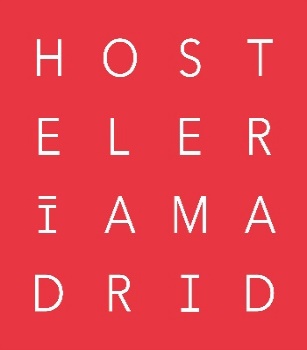 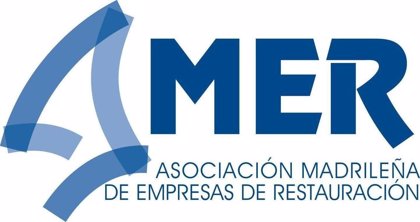 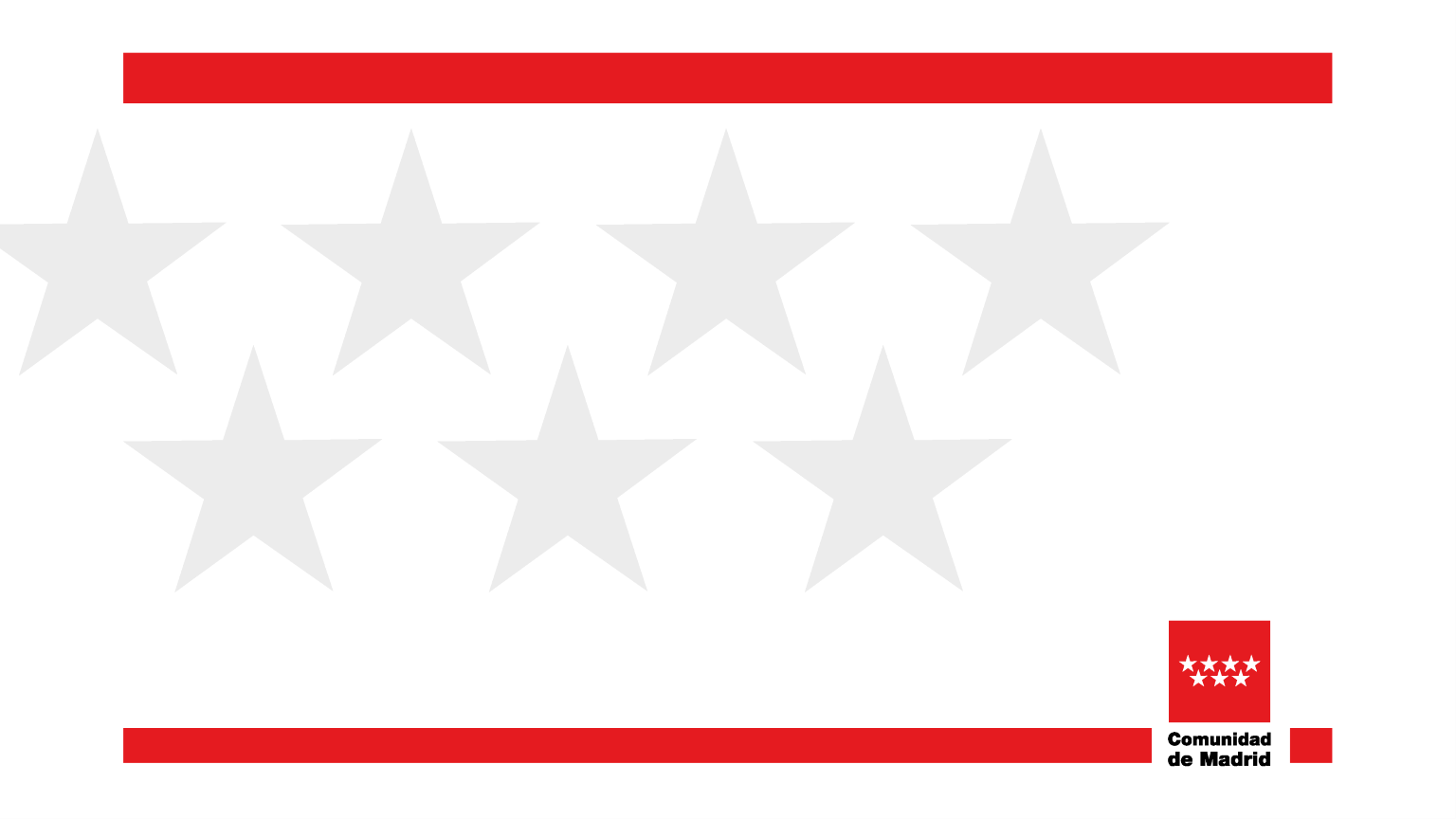 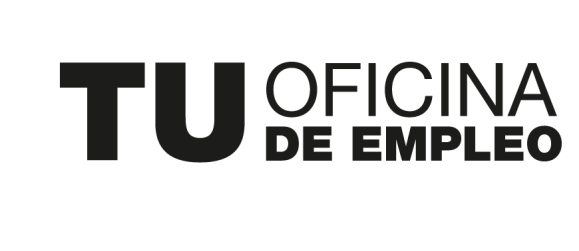 SPEED JOB DATING: RESULTADOS DE EXITO
ACHIEVED SUCCESSES

13 COMPANIES OF OUR AUTONOMOUS COMMUNITY HAVE OFFERED MORE THAN 280 JOBS.

58 DEMANDANTS OF EMPLOYMENT SERVICES HAVE BEEN HIRED THROUGH THIS PRESELECTION METHODOLOGY.